Організація дистанційного навчання в початковій школіМетодичні рекомендаціїПідготувала консультант КУ «ЦПРПП»Ю.Антонішина
[Speaker Notes: Оригинальные шаблоны для презентаций: https://presentation-creation.ru/powerpoint-templates.html 
Бесплатно и без регистрации.]
Дистанційна форма навчання  в ЗЗСО регламентується «Положенням про дистанційну форму здобуття повної загальної середньої освіти» (наказ МОН України № 1115 від 08.09.2020р.)
Така форма навчання передбачає доступ інтернету, технічне забезпечення (комп’ютер, планшет, смартфон тощо) в усіх учасників освітнього процесу, а також те, що вчителі володіють технологіями дистанційного навчання.
Дистанційне навчання буде ефективним, якщо буде посильним для всіх учасників освітнього процесу.
Взаємодія між учасниками освітнього процесу під час дистанційного навчання
Вчитель зобов’язаний виконувати освітню програму для досягнення учнями передбачених результатів навчання.

Учні мають опрацьовувати навчальні матеріали для оволодіння відповідними компетентностями та досягнення передбачених освітньою програмою результатів навчання, дотримуючись принципу академічної доброчесності.

Варто налагодити ефективну співпрацю з батьками учнів.
Ефективне спілкування батьків і вчителів завжди має починатися з позитиву та довіри, це має вирішальне значення. Якщо батьки отримуватимуть інформацію від учителя, ймовірність того, що щось неправильно трактується в процесі навчання, суттєво знижується.
Мотиваційна складова
Зворотний зв’язок з учителем — важливий фактор засвоєння знань. Дитина повинна бачити свої успіхи і вчитися працювати над помилками.
Мотивація досягнення реалізується в успішності освітньої діяльності учнів, у прагненні до поставлених цілей і виявленні наполегливості. 
В умовах дистанційного навчання особливо важливо хвалити учнів, відзначати їхні досягнення й успіхи,навіть невеликі.
Гнучкість місця, часу, темпу та траєкторії навчання
Учитель повинен скоригувати власні календарно-тематичні плани, оптимізувати матеріал та очікувані результати, заплановані на період дистанційного навчання. 
Педагог може вилучити несуттєві фрагменти, комбінувати матеріал кількох тем в одну. 
Також доцільно переглянути очікувані результати навчання і встановити дещо нижчий їх рівень або цілком їх скоригувати, якщо в умовах дистанційного навчання їх досягнення є надто складним.
Академічна доброчесність                 і проблема списуванняПедагогічні прийоми, які можуть спонукати дітей чесно й самостійно виконувати завдання:
Режими дистанційного навчання
У МОН зазначають, що при дистанційному режимі роботи вчителі мають забезпечувати синхронну та асинхронну взаємодію учнів під час занять.

Синхронний режим дозволяє співпрацювати в режимі реального часу. Перевага синхронного режиму в тому, що можна залучати учасників миттєво та у визначений час.
В дистанційному уроці ефективніше запланувати: мінімум пояснень, максимум інтерактиву.

Під час дистанційного навчання в синхронному режимі, коли діти нерухомо сидять біля екрана, не забуваймо про чергування розумової активності з фізичною, пропонуючи руханки та ігри, проводячи гімнастику для очей.
Режими дистанційного навчання
Решта роботи відбувається в асинхронному режимі: учні,одержавши вказівки, самостійно виконують завдання.
 Асинхронний режим дозволяє розміщувати навчальні матеріали в інтернеті, й учні працюють у зручний для себе час, спілкуючись один з одним та вчителем через дискусійні дошки, форуми чи електронну пошту.
Асинхронний режим включає:
записані презентації, такі як слайд-шоу та відео;
електронну пошту;
дошки для обговорень;
групи в соціальних мережах або Viber.
Режими дистанційного навчання
Водночас тривалість навчальних занять має зберігатись: 
35 хвилин для 1 класу, 
40 хвилин для 2-4 класів
Обмеженню підлягає лише час безперервної роботи учнів з комп’ютером.
Вимоги до організації роботи з технічними засобами навчання
Відповідно до п. 8 розділу V САНІТАРНОГО РЕГЛАМЕНТУ для ЗЗСО (наказ МОЗ України N 2205 від 25.09 2020 р.)
При використанні технічних засобів навчання (далі - ТЗН) під час проведення навчального заняття потрібно чергувати види навчальної діяльності. Безперервна тривалість навчальної діяльності з ТЗН упродовж навчального заняття повинна бути: 
для учнів 1 класів - не більше 10 хвилин;
для учнів 2 - 4 класів - не більше 15 хвилин; 
для учнів 5 - 7 класів - не більше 20 хвилин; 
для учнів 8 - 9 класів - 20 - 25 хвилин; 
для учнів 10 - 11(12) класів на 1-й годині занять до 30 хвилин, на 2-й годині занять - 20 хвилин.
Орієнтовний графік роботи вчителя під час дистанційного навчання
9.00-10.00: підготовка та розміщення навчальних матеріалів на платформі

10.00-13.00: проведення уроків (з використанням обраної платформи та інструментів дистанційного навчання)

13.00-14.00: 5-10-хвилинні онлайн-консультації (індивідуальні або в малих групах, перевірка творчих завдань, самостійної роботи тощо)

15.00: рефлексія, підготовка до наступного робочого дня
Критерії вибору засобів організації дистанційного навчання
Відповідність інструментів для організації дистанційного навчання поставленим методичним цілям.
Універсальність інструментів, щоб скоротити кількість різних платформ, які використовуються для навчання.
Зрозумілість інтерфейсу як для вчителя, так і для учнів.
Доступність програмних засобів. 
Обирати ресурси, які максимально підходять для різних платформ (персональні комп’ютери, планшети, мобільніпристрої Apple, Android тощо).
Інформаційна безпека. Уважно ознайомлюватись із правилами використання платформ і, наскільки можливо, мінімізувати обсяг персональних даних, які фіксуються на них.
Основні форми онлайн-комунікації
Поширені веб-ресурси для дистанційного навчання
Платформа Moodle   https://moodle.org/
1
Платформа Google Classroom  https://classroom.google.com/h
2
3
Zoom  https://zoom.us/download
ClassDojo  https://www.classdojo.com/uk-ua/signup/
4
Classtime  https://www.classtime.com/uk/
5
6
LearningApps.org  https://learningapps.org/
Особливості оцінювання та контролю
В умовах дистанційного навчання, коли значну частину матеріалу учні мають проходити самостійно, особливої ваги набуває формувальне оцінювання.
Головна мета формувального (поточного) оцінювання — підтримати кожного учня в процесі навчання. Формувальне оцінювання на відстані є складним, але можливим. Важливим фактором при цьому є розуміння матеріалу учнями та надання змістовних відгуків учителем.
Важливо якомога частіше давати учням зворотний зв’язок: відзначати успіхи, щоб зберігати мотивацію, надавати поради про те, що потребує додаткового опрацювання, хвалити за помилки, якщо вони виявлені самостійно.
Особливості оцінювання та контролю
Під час оцінювання навчальних результатів учнів важливим є зворотний зв’язок між учителем та учнем. Для цього потрібно:
Особливості оцінювання та контролю
Портфоліо — це накопичувальна система оцінювання, що передбачає формування вміння учнів ставити цілі, планувати й організовувати власну навчальну діяльність; накопичення різних видів робіт, які засвідчують рух в індивідуальному розвитку; активну участь в інтеграції кількісних і якісних оцінок; підвищення ролі самооцінки.
Для створення портфоліо немає встановлених правил і вимог. Основна суть портфоліо полягає в тому, щоб показати, на що здатні учні. Способи оформлення портфоліо можуть бути різними: від відбору найкращих досягнень з предмета до накопичення всіх робіт, виконаних учнем за рік.
Дистанційне навчання дітей з особливими освітніми потребами
Відповідно до «Положення про дистанційну форму здобуття повної загальної середньої освіти», дистанційне навчання для  дітей з ООП може передбачати залучення допоміжних технологій дистанційного навчання (озвучування даних з екрану, голосове введення тексту, субтитри, клавіатури  зі спеціальними можливостями тощо) з урахуванням індивідуальних потреб, можливостей, здібностей та інтересів таких осіб.
Освітній процес під час дистанційного навчання осіб з особливими освітніми потребами забезпечується за участі асистента вчителя та/або асистента учня.

Діяльність дитини з особливими освітніми потребами оцінюється не лише з позиції набутих знань, а насамперед — з позиції прогресивного розвитку, поступу.
Для успішної реалізації дистанційного навчання надзвичайно важливими є:
Корисні посилання
Як технічно організувати дистанційне навчання — покрокова інструкція https://nus.org.ua/articles/yak-tehnichno-organizuvaty-dystantsijne-navchannya-pokrokova-instruktsiya/
Як розробити дистанційний урок для учнів 1-2 класів. Інструкція від вчительки https://nus.org.ua/articles/yak-rozrobyty-dystantsijnyj-urok-dlya-1-2-klasiv-instruktsiya-vid-vchytelky/
Дистанційне навчання в 3-4 класах: інструкції, приклади уроків та комунікації з батьками  https://nus.org.ua/articles/dystantsijne-navchannya-v-3-4-klasi-instruktsiyi-pryklady-urokiv-ta-komunikatsiyi-z-batkamy/
Чотири сервіси, які допоможуть організувати дистанційне навчання https://nus.org.ua/articles/chotyry-servisy-yaki-dopomozhut-organizuvaty-dystantsijne-navchannya/
Як організувати дистанційне навчання для дітей з ООП https://nus.org.ua/articles/yak-organizuvaty-dystantsijne-navchannya-dlya-ditej-z-oop-dosvid-vchyteliv/
35 інструментів для дистанційного навчання — добірка НУШ https://nus.org.ua/articles/30-instrumentv-dlya-dystantsijnogo-navchannya-dobirka-nush/
Матеріали для початкової школи https://www.google.com/search?q=urokok.com.ua+1+%D0%BA%D0%BB%D0%B0%D1%81&oq=uro&aqs=chrome.0.35i39j69i57j0j0i395l3j69i60l2.8730j1j7&sourceid=chrome&ie=UTF-8
Дистанційне навчання: як зацікавити учнів — поради від учительки https://nus.org.ua/articles/dystantsine-navchannya-yak-zatsikavyty-uchniv-porady-vid-uchytelky/
Навчання вдома: практичні поради для вчителів від психологині Світлани Ройз https://nus.org.ua/articles/navchannya-vdoma-praktychni-porady-dlya-vchyteliv-vid-psyhologyni-svitlany-rojz/
Дякую за увагу!
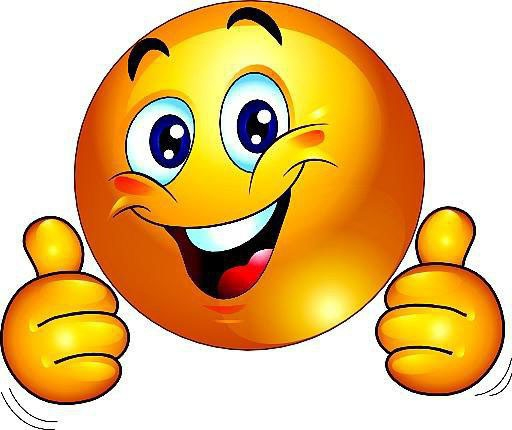